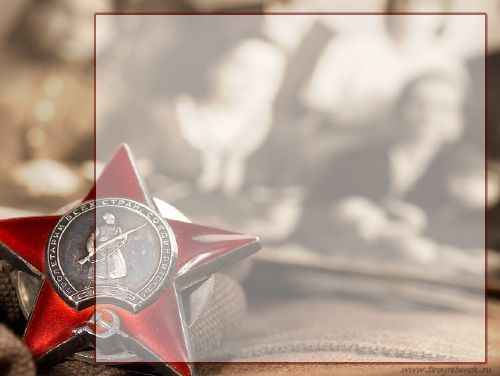 Подвиг солдата глазами детей
Выполнила учитель русского языка и литературы МБОУ СОШ № 31 со спортивным уклоном 
Примак Наталья Сергеевна



г. Пятигорск, 2022 г.
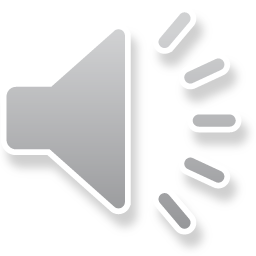 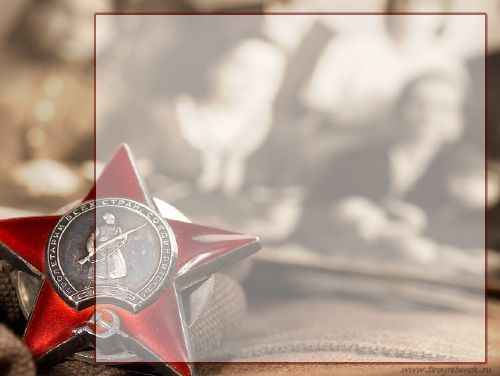 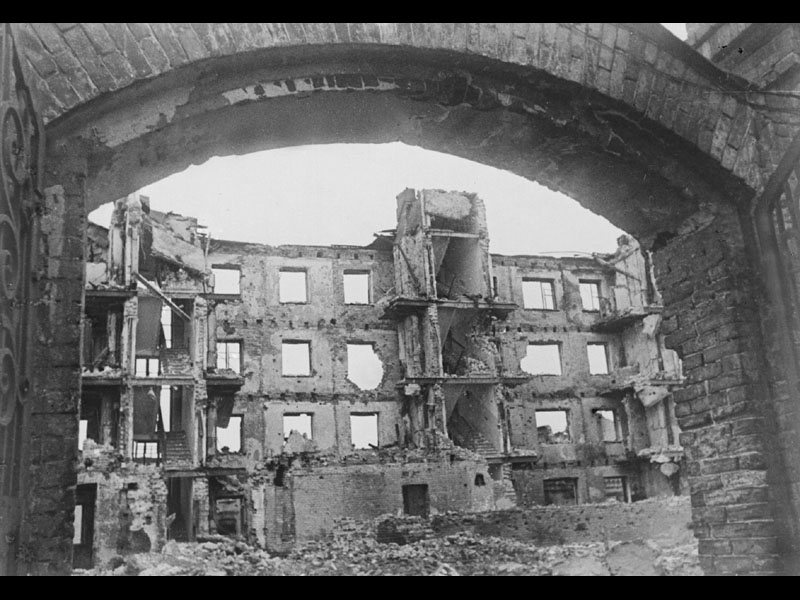 Война… Такое маленькое, но такое страшное слово!
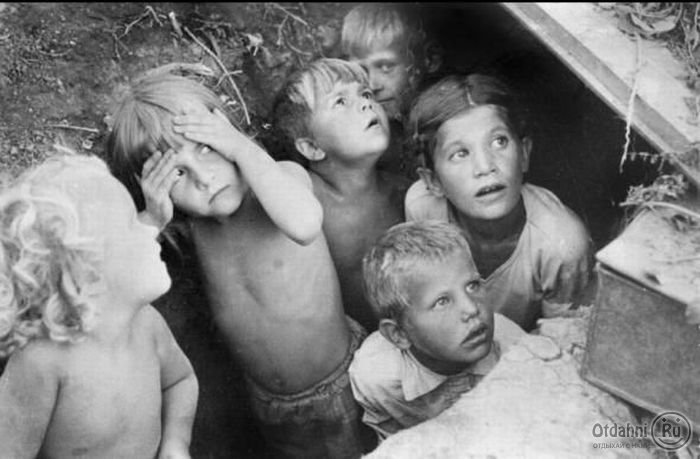 Сколько боли, крови, слез связано с ним!
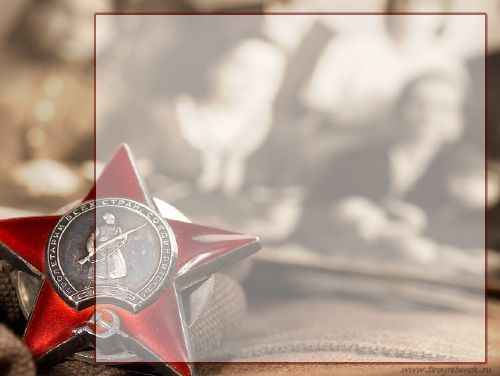 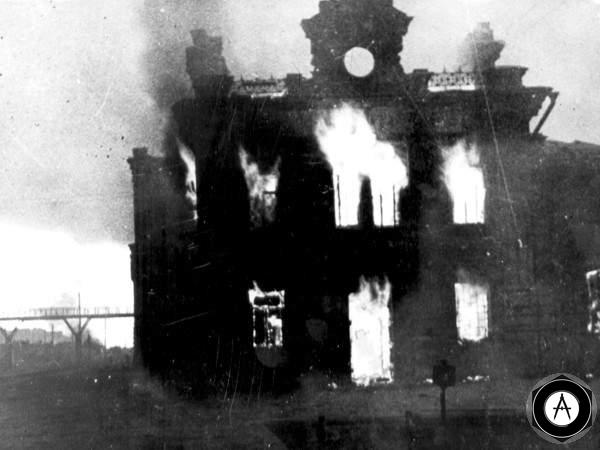 22 июня 1941 года фашистская Германия без объявления войны напала на Советский Союз.
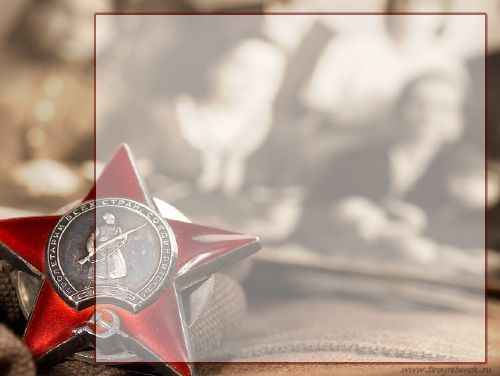 Этот вероломный акт был совершен, несмотря на существование советско-германского договора о ненападении.
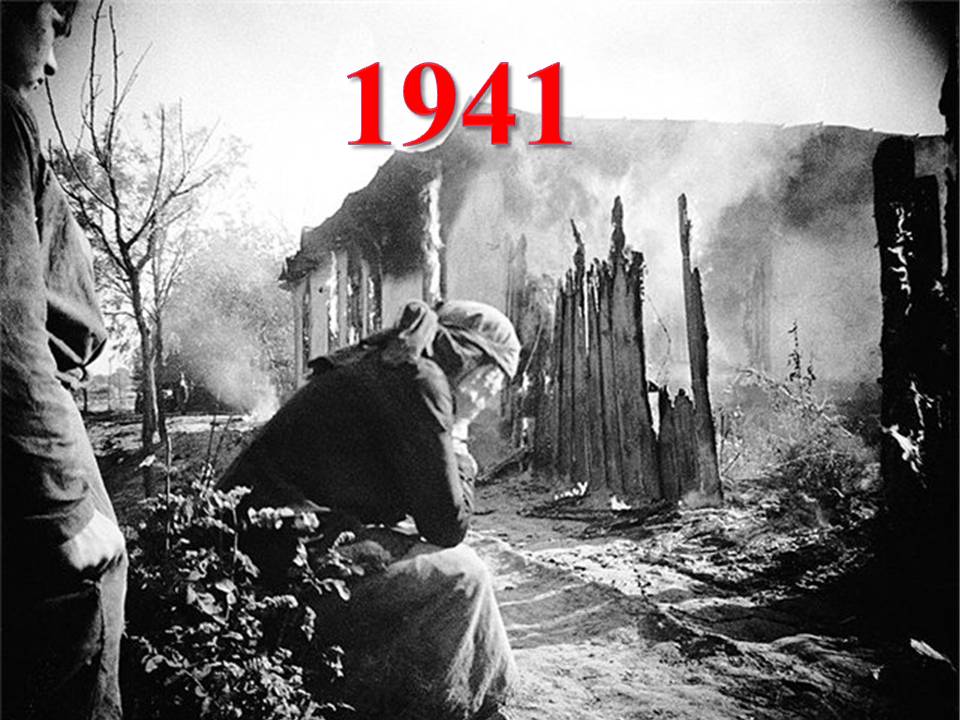 Началась Великая Отечественная война, которая продолжалась 1418 дней и ночей – почти 4 героических и трагических года.
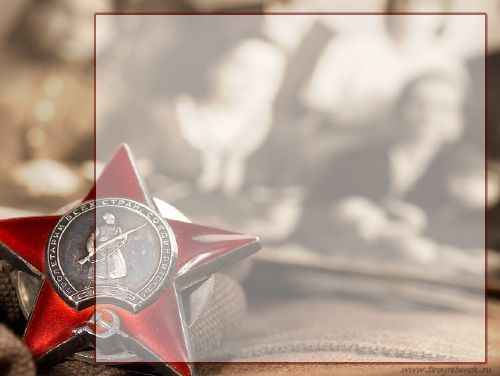 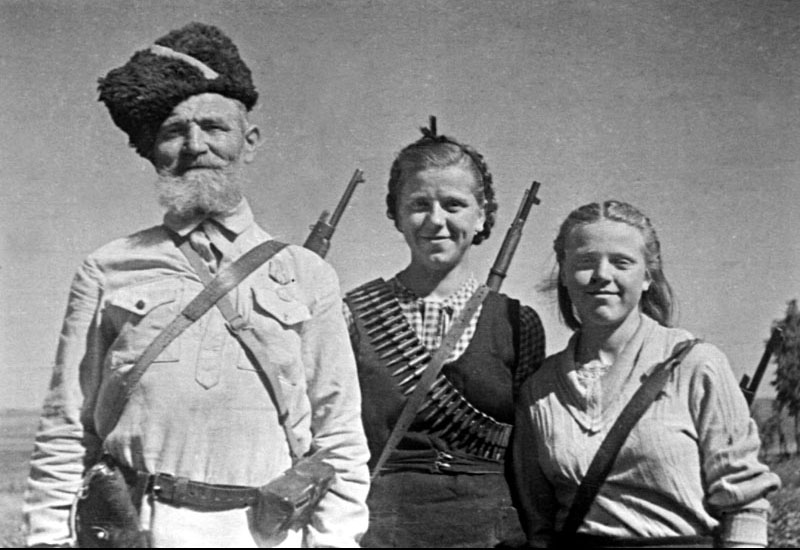 Защищать Родину шли все – и стар, и млад.
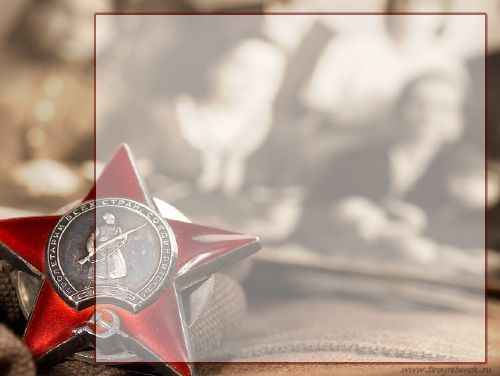 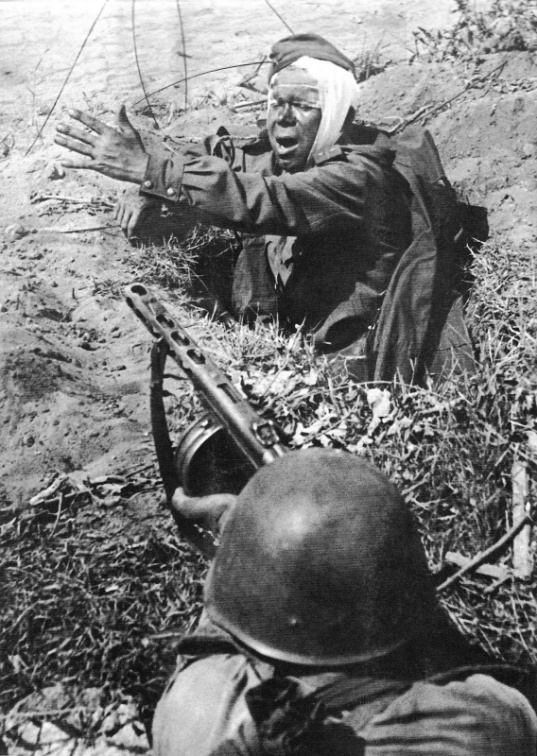 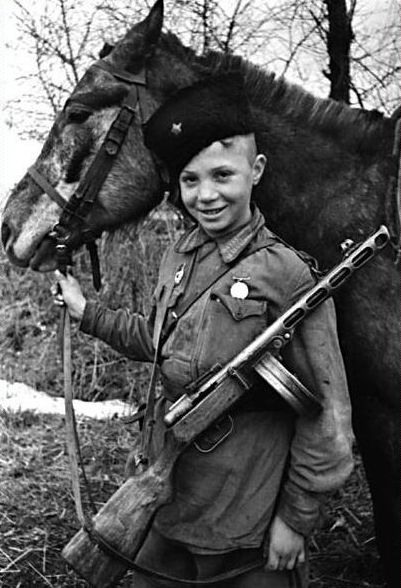 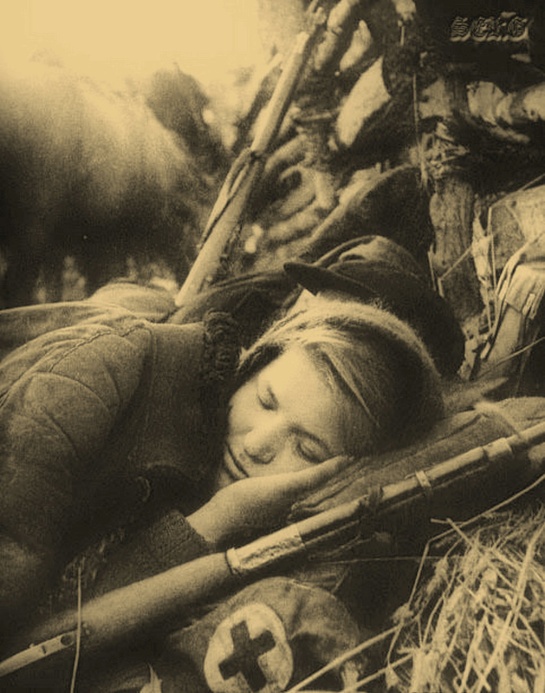 Безгранично любя жизнь, эти самые обыкновенные, негероические люди тем не менее в течение четырех долгих лет ежедневно рисковали ею, самоотверженно шли на подвиг, на смерть, чтобы только приблизить победу.
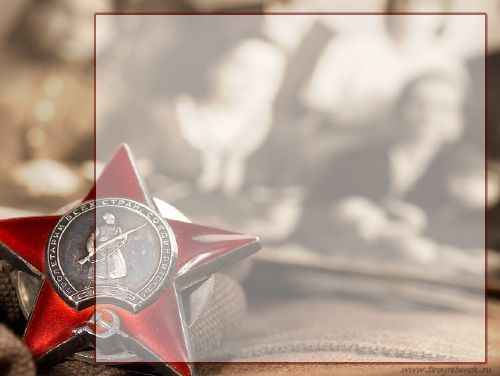 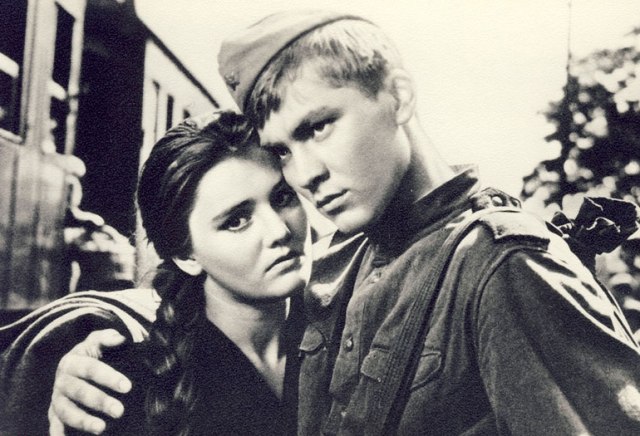 О жизни в годы войны, о подвигах, о героических поступках наших защитников сейчас мы узнаем из кинофильмов,
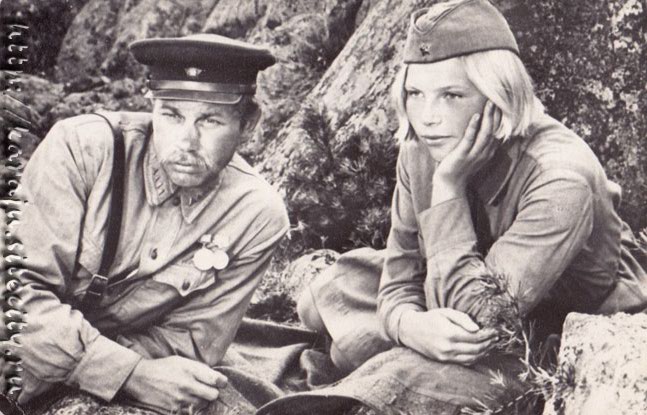 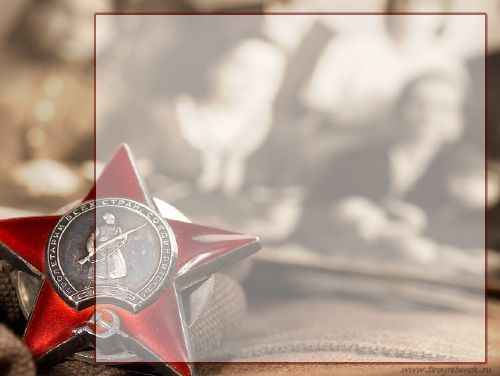 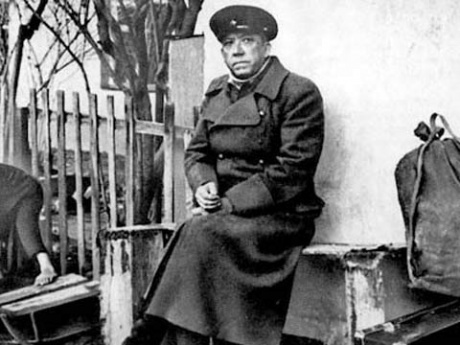 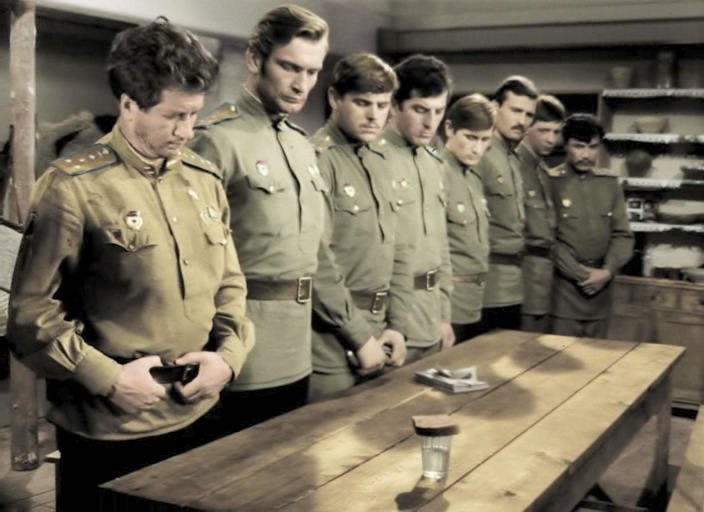 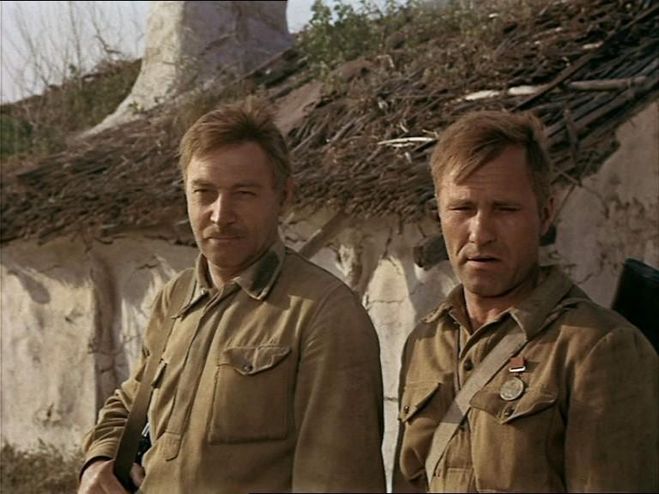 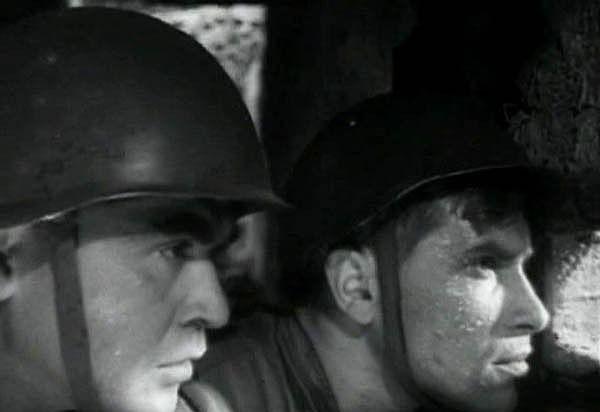 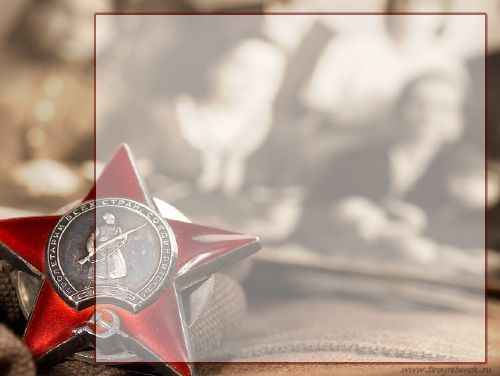 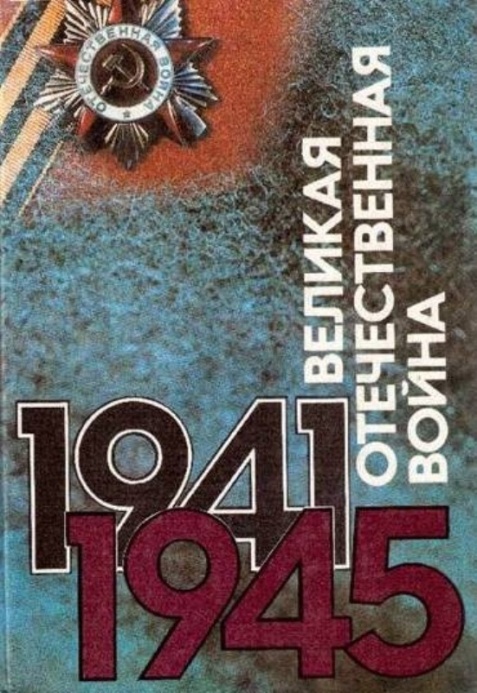 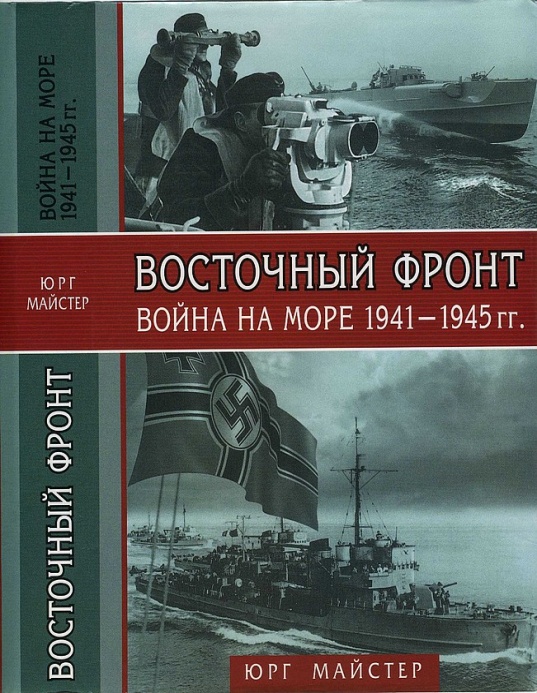 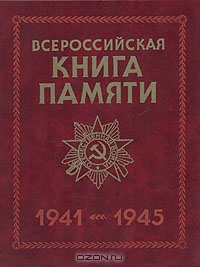 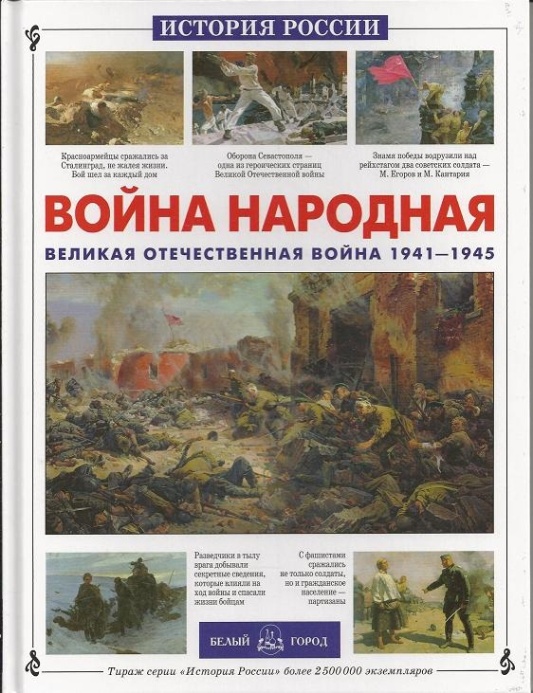 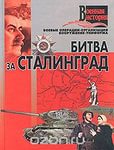 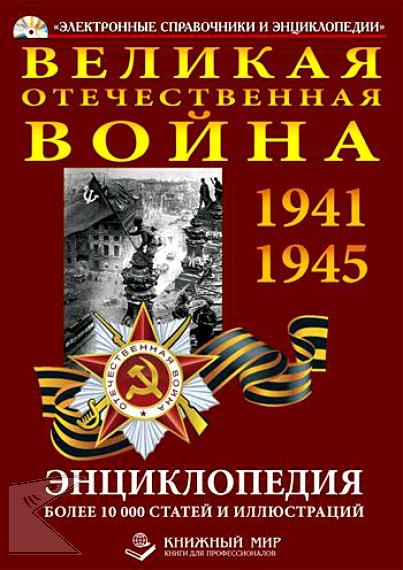 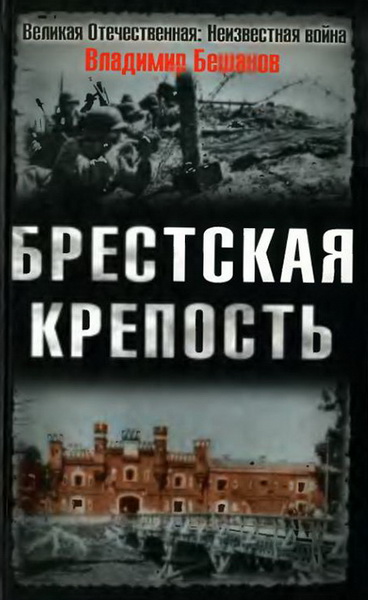 из книг по истории,
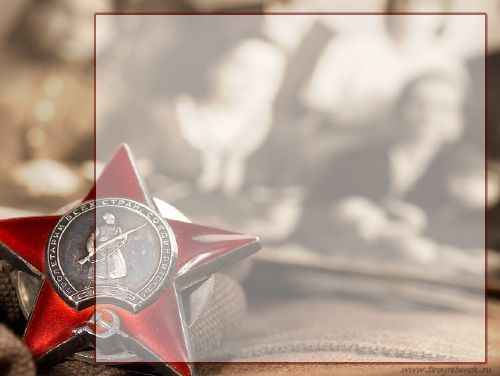 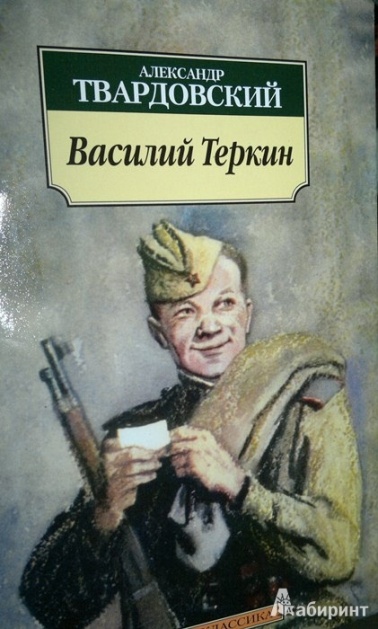 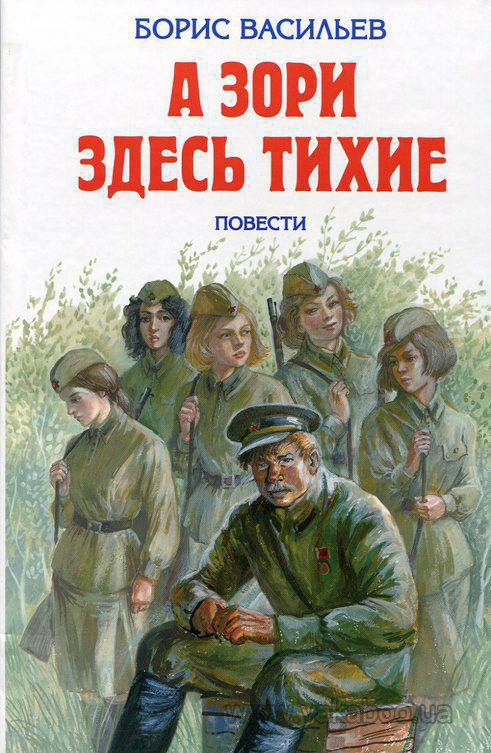 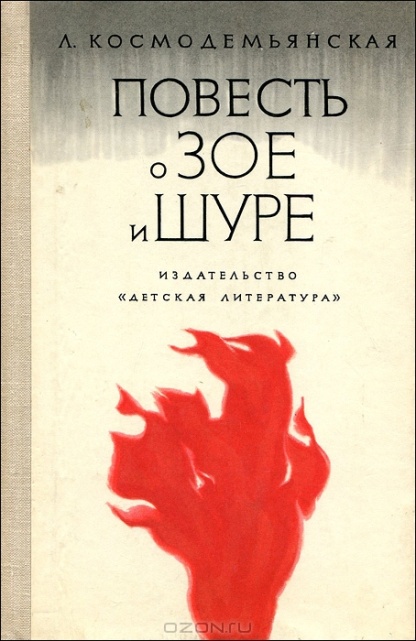 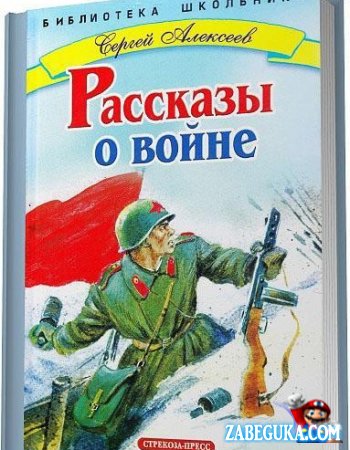 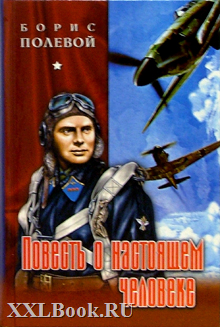 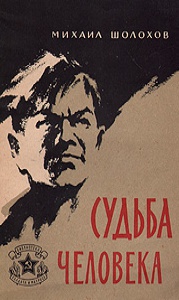 из произведений художественной литературы
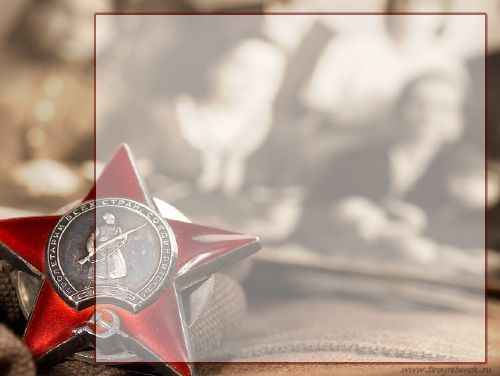 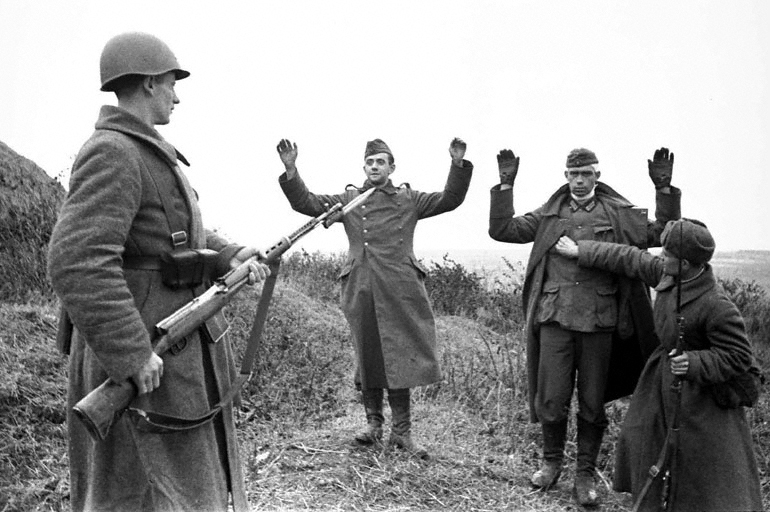 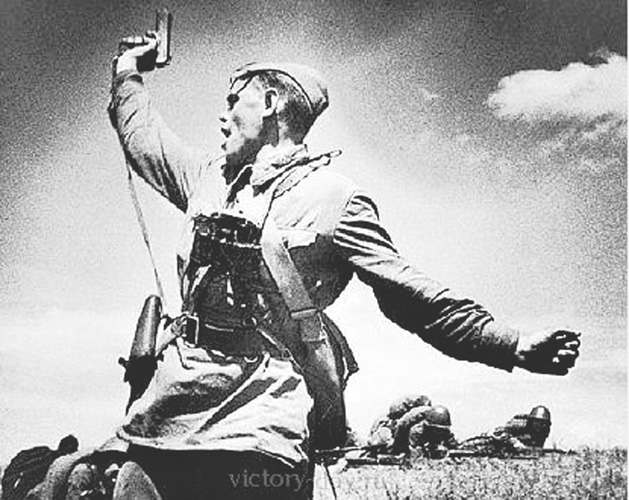 Подвиг на войне такой разный, как трудно его порой определить. Главное – это любить свою Родину. И тогда станешь способен на многое. Сможешь совершить подвиг, даже не подозревая об этом.
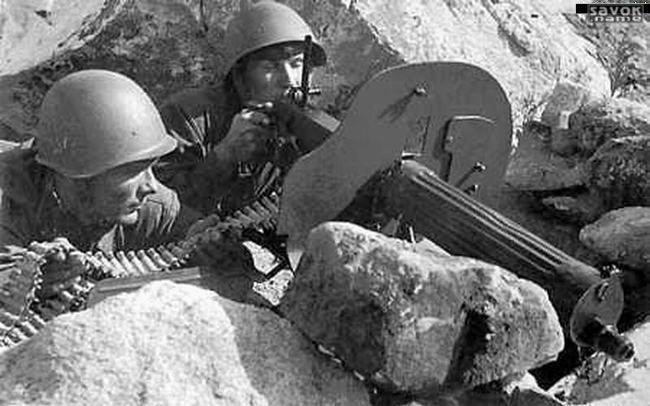 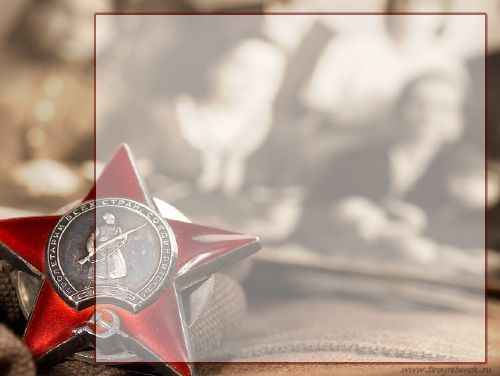 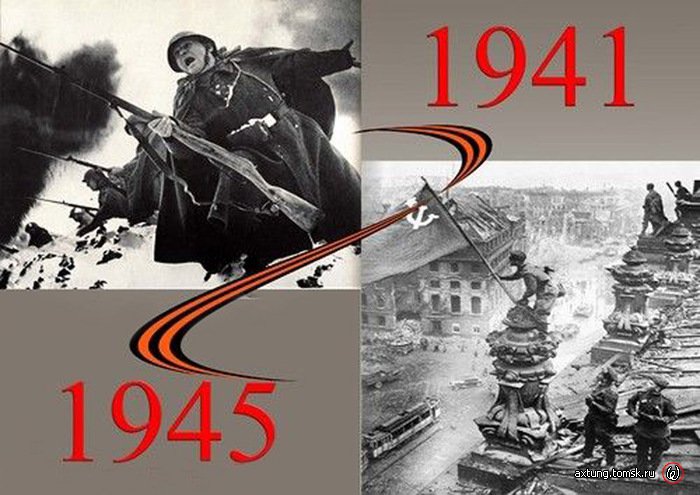 Путь к Победе был долгим и тяжелым. Годы Великой Отечественной войны не забудутся никогда.
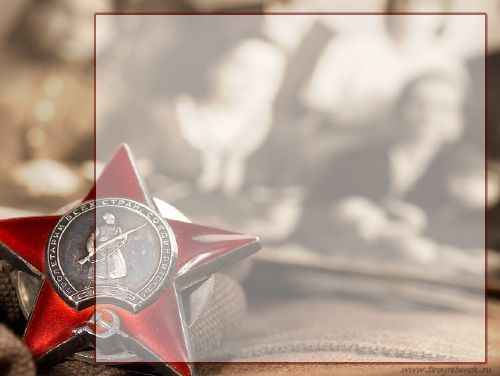 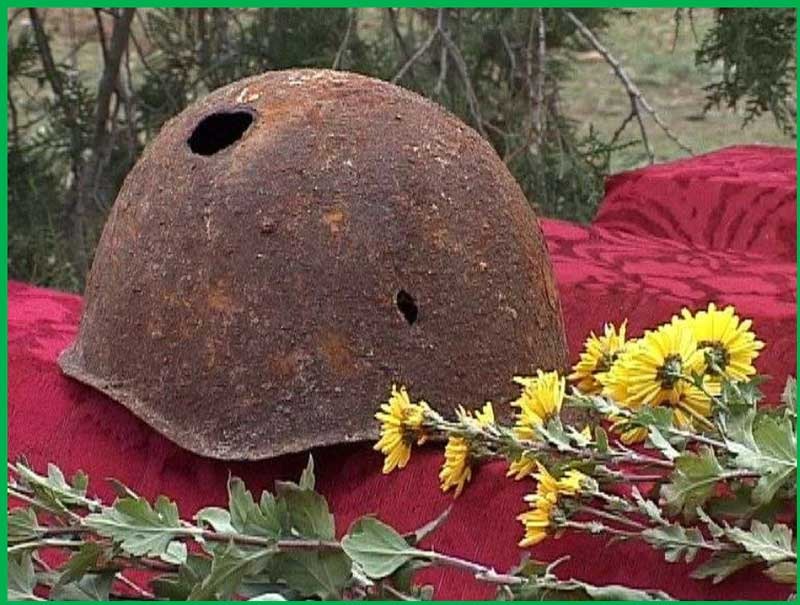 Слава павшим!
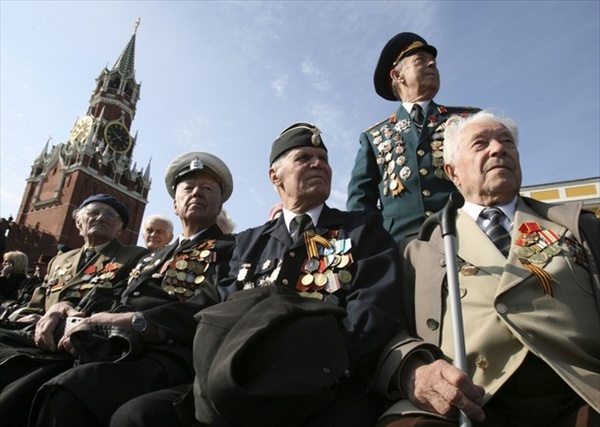 Слава живым!
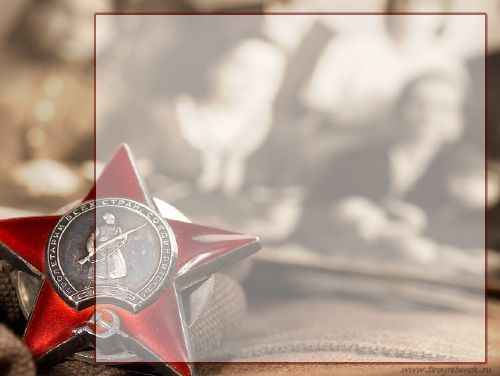 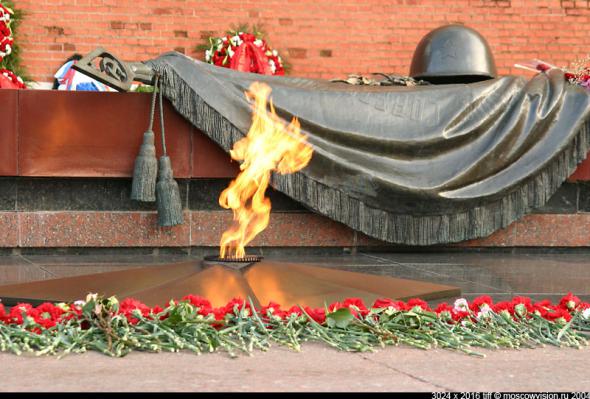 Имя твое неизвестно. Подвиг твой бессмертен.
Он навсегда останется в нашей памяти и в наших сердцах!